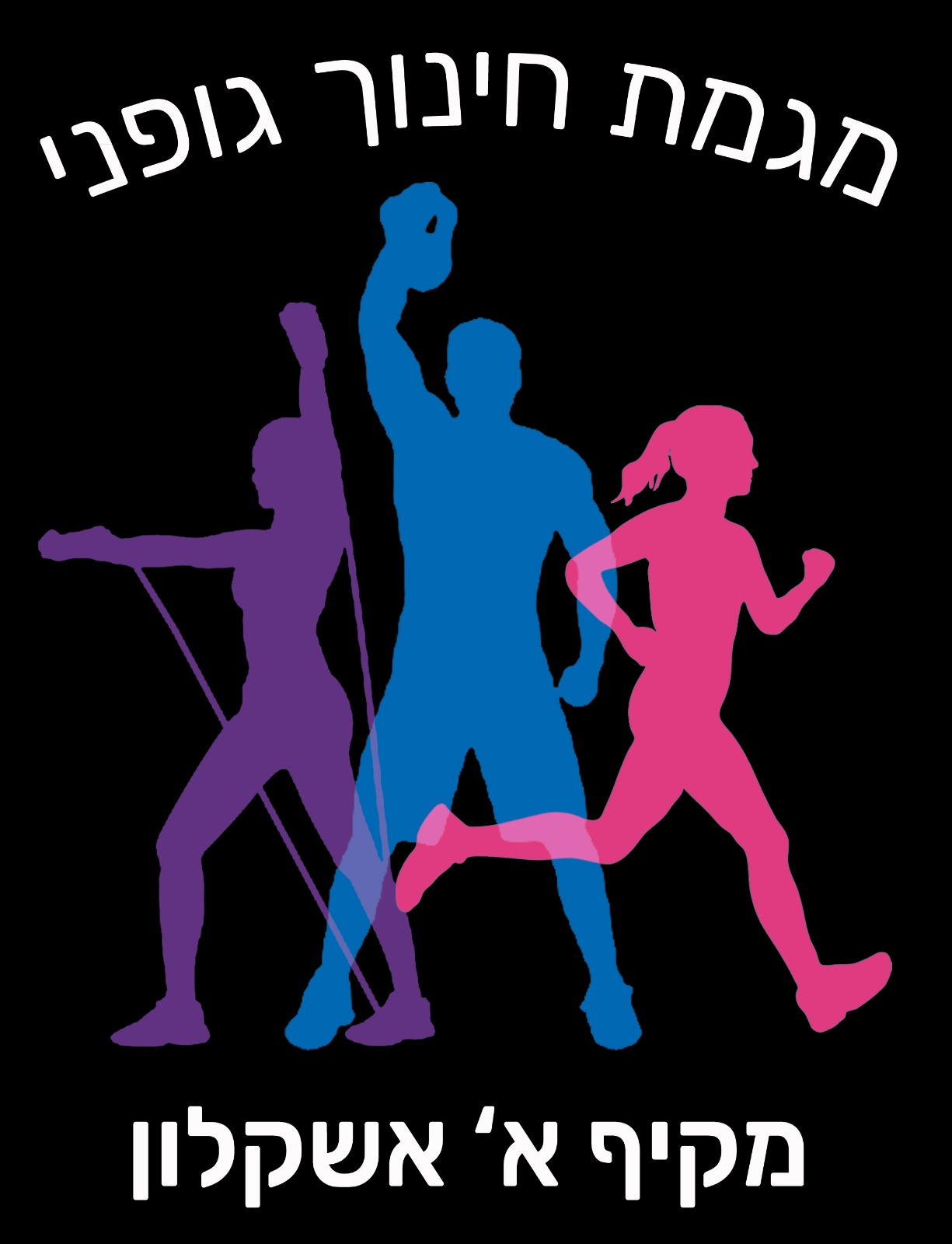 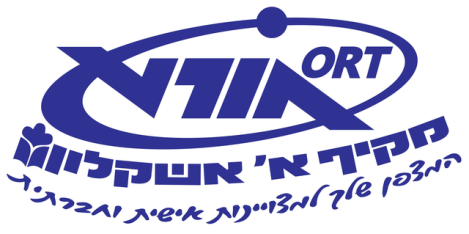 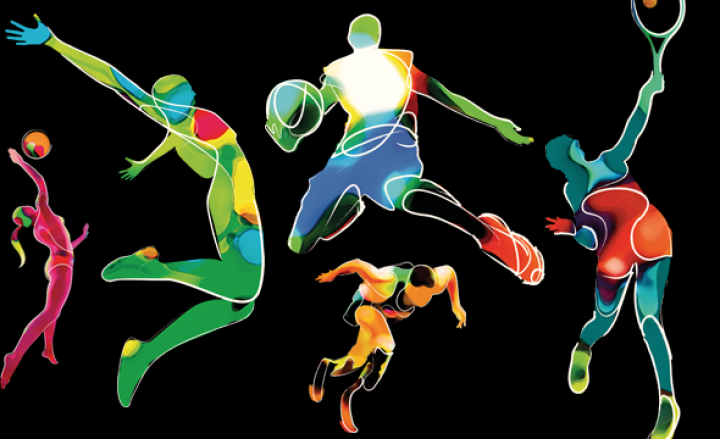 מקצוע מוגבר   בחינוך גופני 5 יחידות לימוד
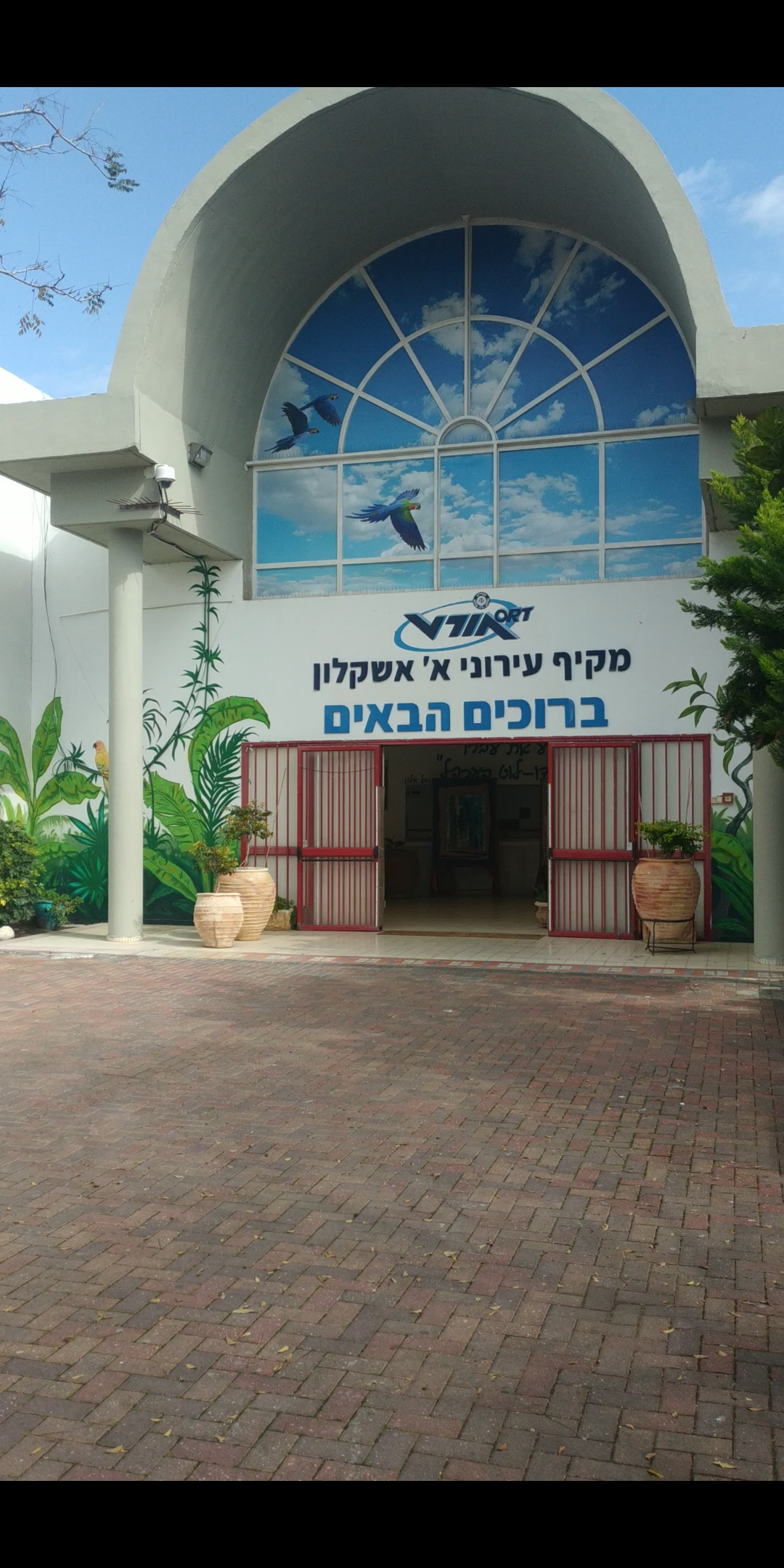 מאת: 
יואב עמרם
רכז המגמה
"תאמינו שאתם יכולים ואתם כבר במחצית הדרך"
מהו מקצוע מוגבר בחינוך גופני?
* מורכב מ – 5 יחידות לימוד.
* מוכר על ידי האוניברסיטאות ומזכה בבונוס – 20 נקודות.
* המקצוע כולל תכנית לימודים מעשית ותוכנית לימודים עיונית.
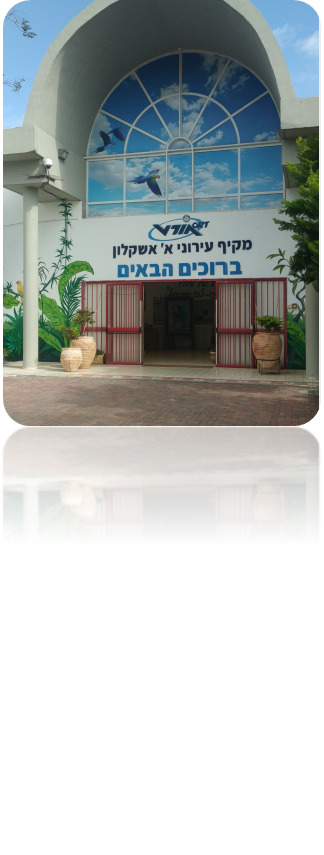 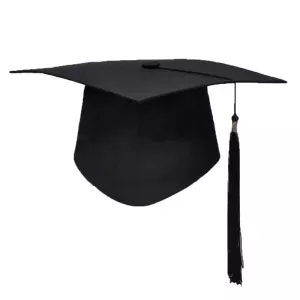 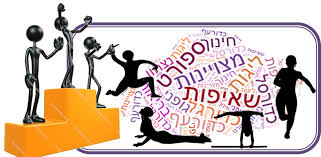 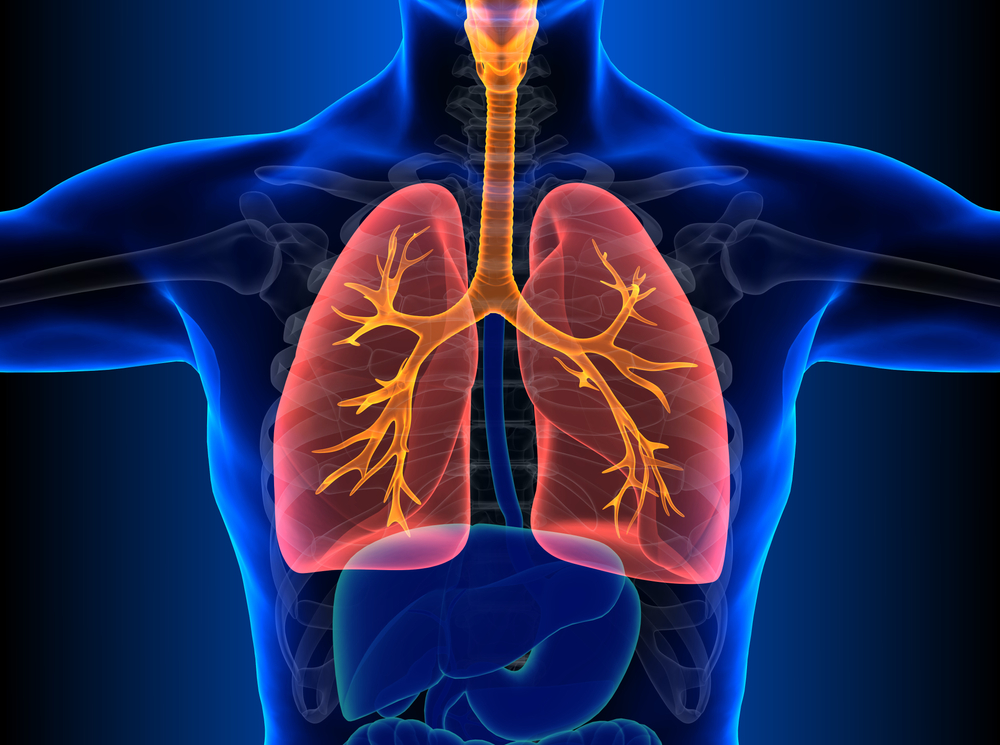 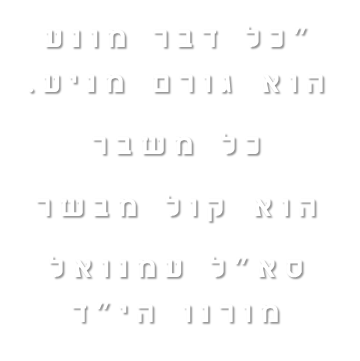 נושאים עיוניים:
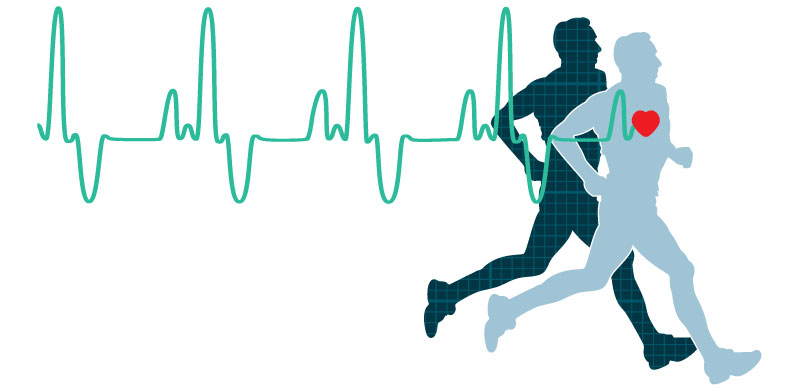 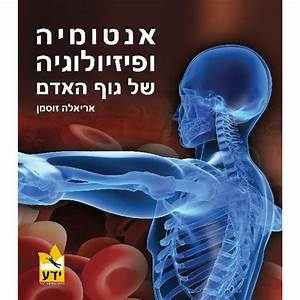 תורת הכושר הגופני
אנטומיה
פיזיולוגיה
פיזיולוגיה של המאמץ
פסיכולוגיה של הספורט
תולדות החינוך הגופני
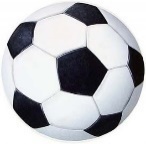 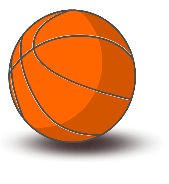 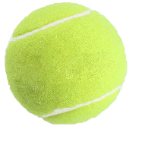 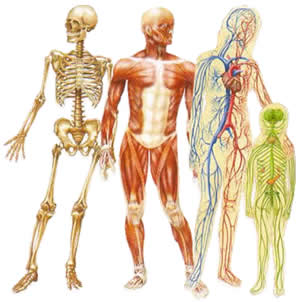 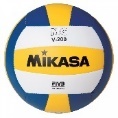 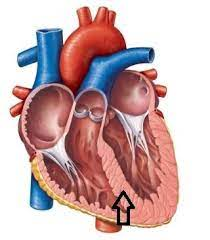 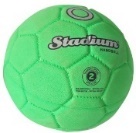 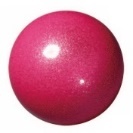 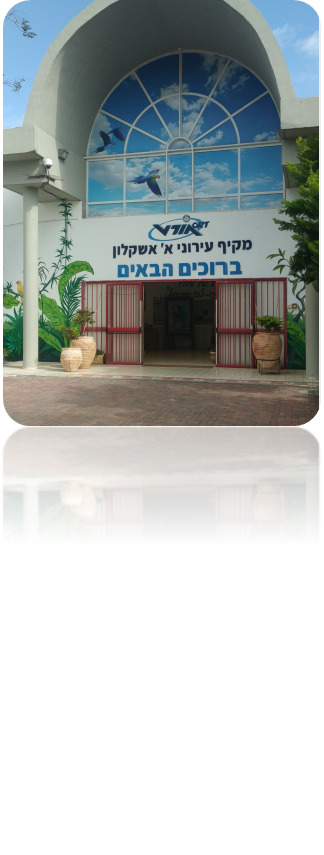 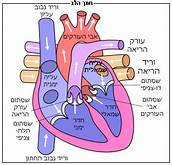 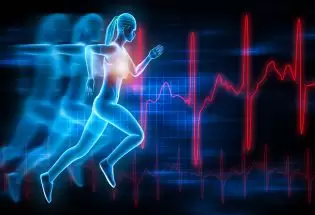 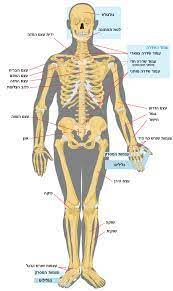 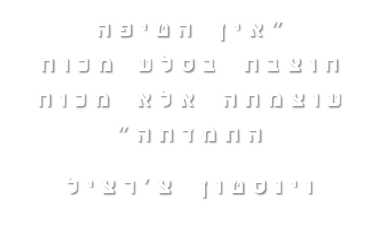 יחידת לימוד מעשית:
יחידת לימוד מוגברת מכיתה י'- י"ב המורכבת מכושר גופני וענף ספורט נבחר [כושר גופני במרחב הפתוח].




  
* במסגרת יחידה זו ניתן ללמוד ולקבל תעודת מדריך, ע"פ חוק הספורט, המהווה תעודת עבודה מוכרת לכל דבר ועניין.
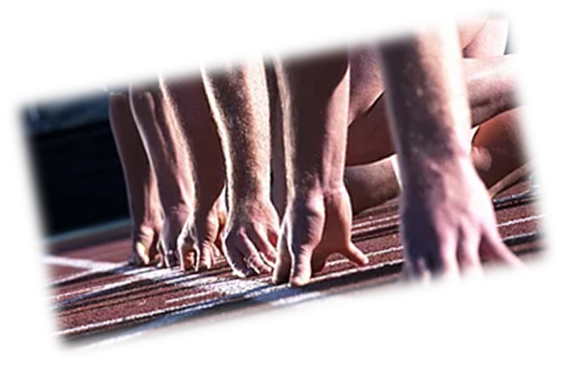 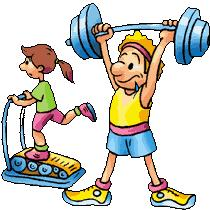 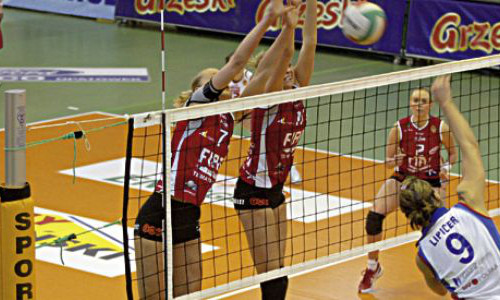 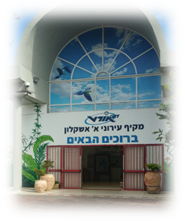 [4001] מבנה המקצוע המוגבר 5 יחידות לימוד
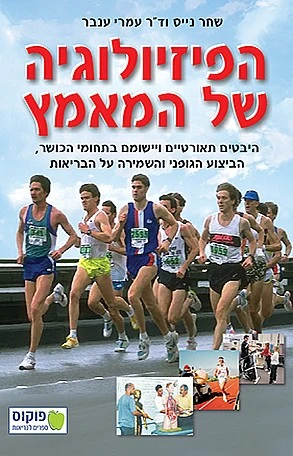 לימודים עיוניים
 .כיתה י' -אנטומיה, פיזיולוגיה ותורת הכושר הגופני
כיתה י"א - בחינת בגרות חיצונית[3 יח'] על החומר הנלמד 
בפיזיולוגיה של המאמץ והפסיכולוגיה של הספורט  
 [41381]    -   55% 
כיתה י"ב- בחינה עיונית פנימית [41263] 
20% PBL   והערכה  חלופית: למידה מבוססת פרויקטים
לימודים מעשיים 
   כיתות י' / י"א / י"ב יחידה מעשית פנימית [41273] - 25%
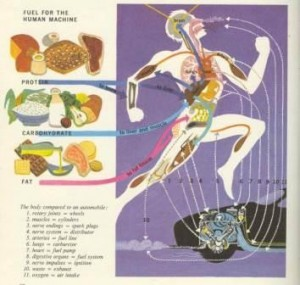 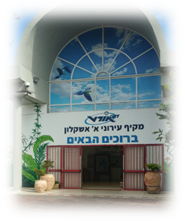 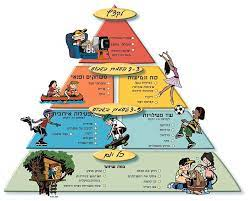 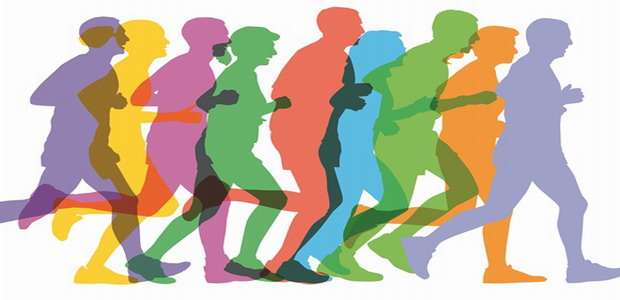 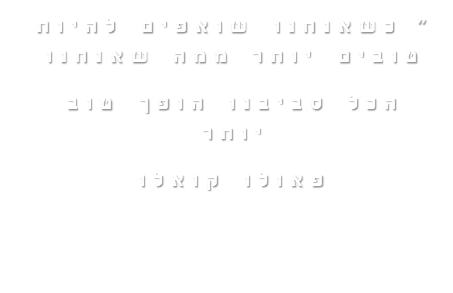 יתרונות נוספים:
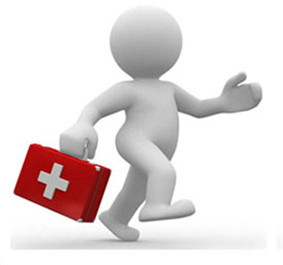 השלמה של שעות עזרה ראשונה  בנוסף לשעות 
   שמשרד החינוך מממן בכיתה י'.
 30 שעות של תרומה לקהילה - הנהגת ספורט בית ספרית, קשר עם בתי ספר בעלי צרכים מיוחדים, שיפוט ועזרה בטורנירים הפעלת ימי גיבוש וימי ספורט ועוד...
 פעילויות העשרה וסיורים לימודיים.
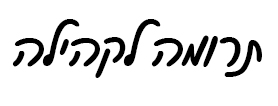 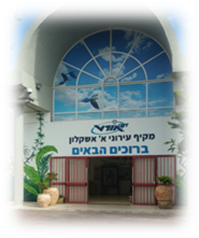 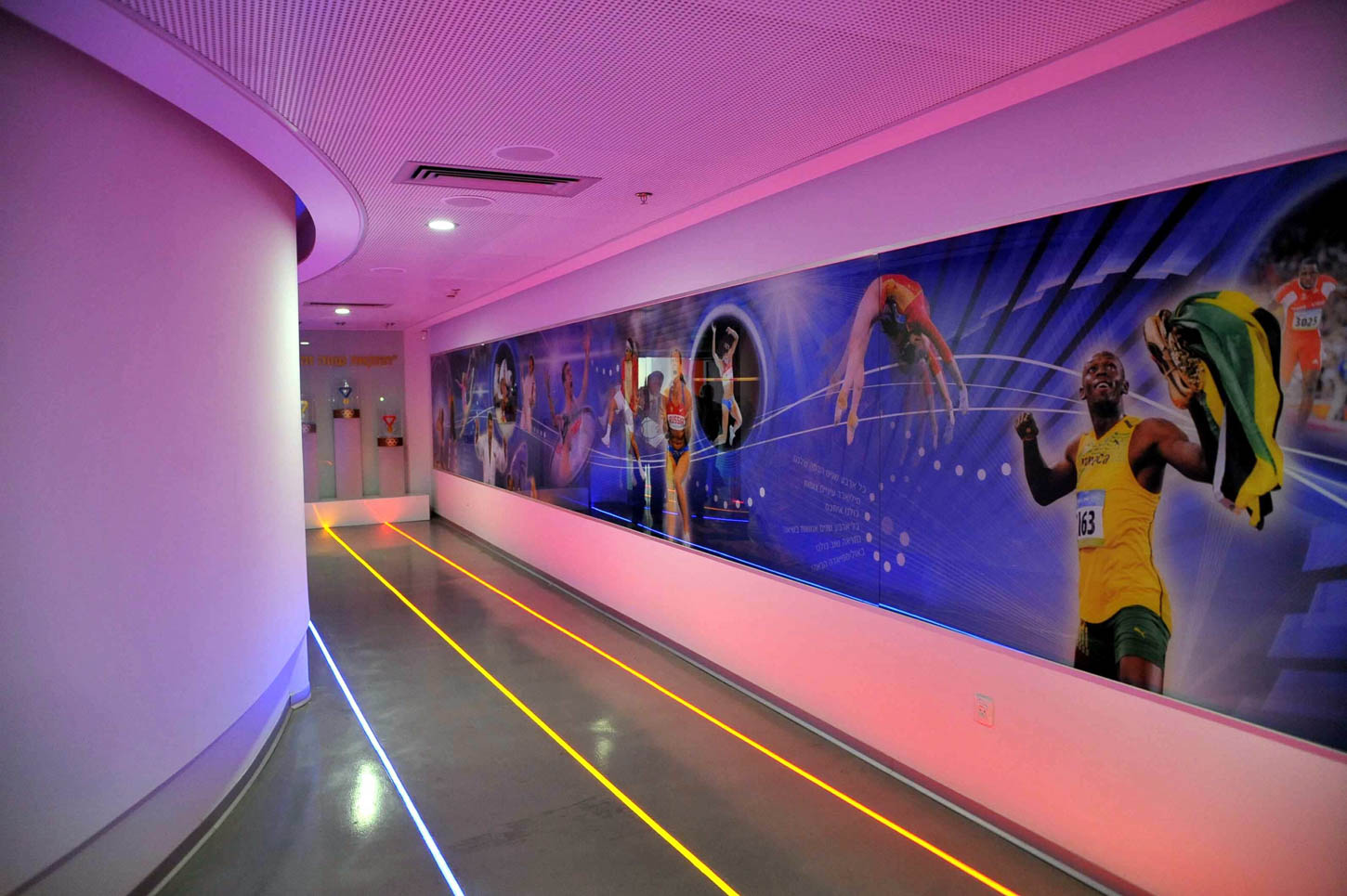 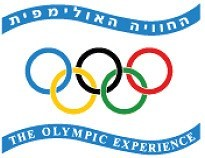 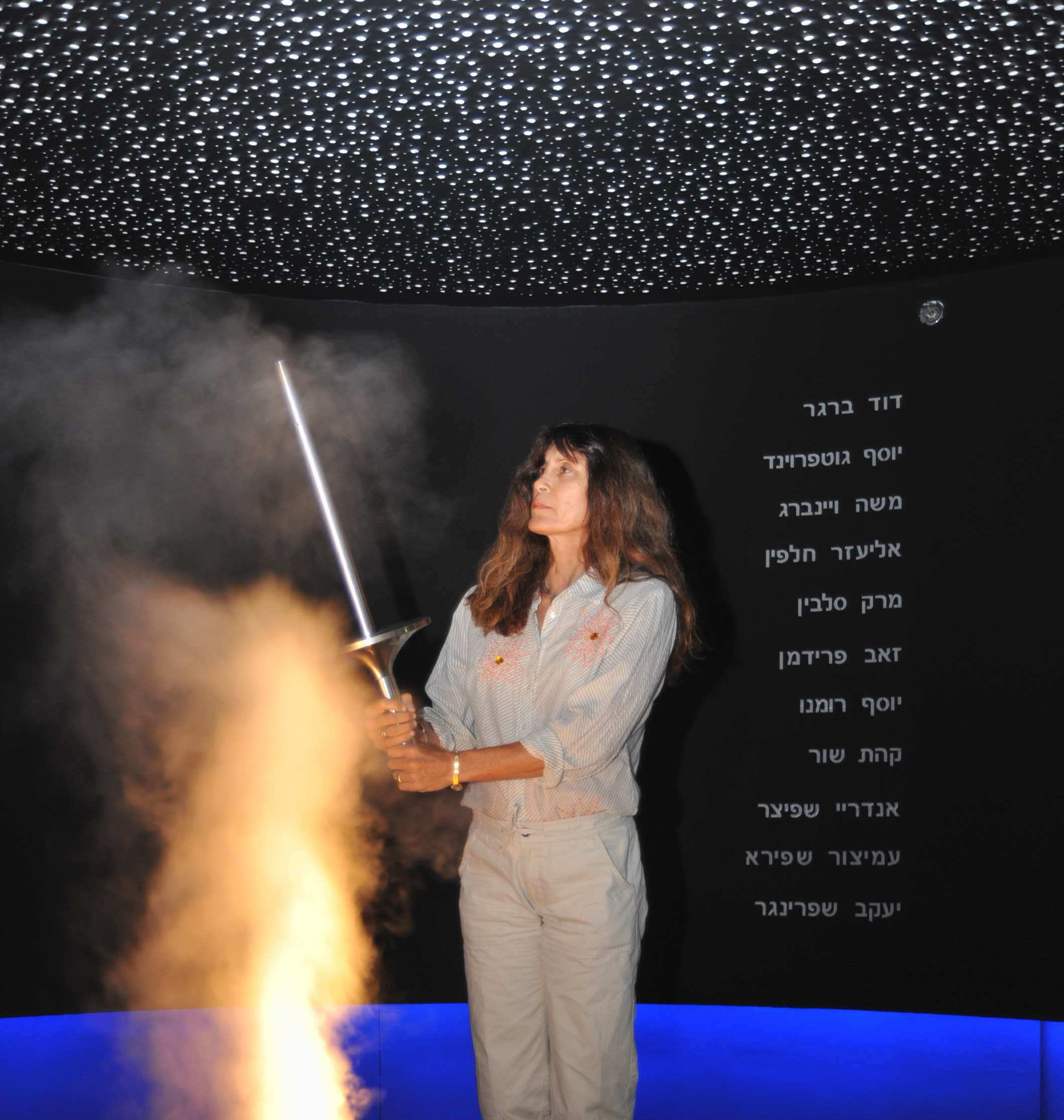 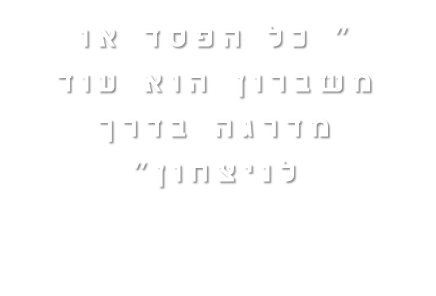 ועוד יתרונות :
א. רכישת מיומנויות ספורטיביות בתחום האתלטיקה הקלה, כושר גופני ומשחקי     
     כדור.   
 ב. התנסות אישית בהעברת חלק משיעור מעשי לעמיתים. 
 ג. התנסות והבנה בפעילויות ספורטיביות מגוונות: משחקי נופש ועוד.
 ד. ארגון מפעלים.
 ה.  נופש ופנאי.

 (יחידה פנימית הכוללת את כל הלימודים המעשיים בשלוש השנים)
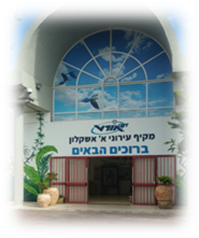 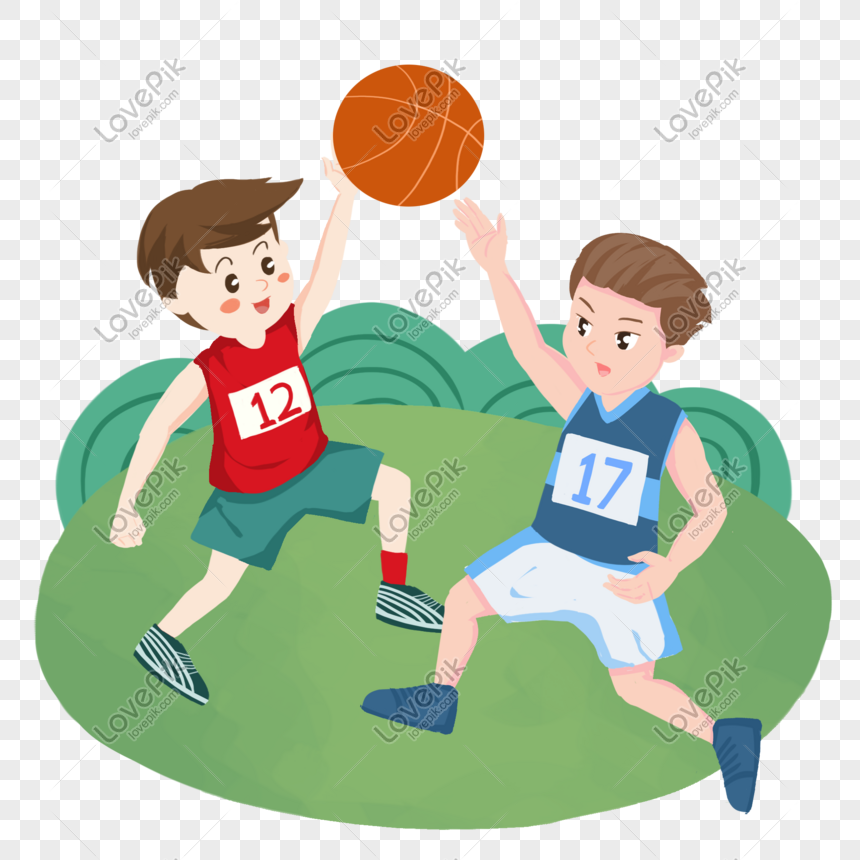 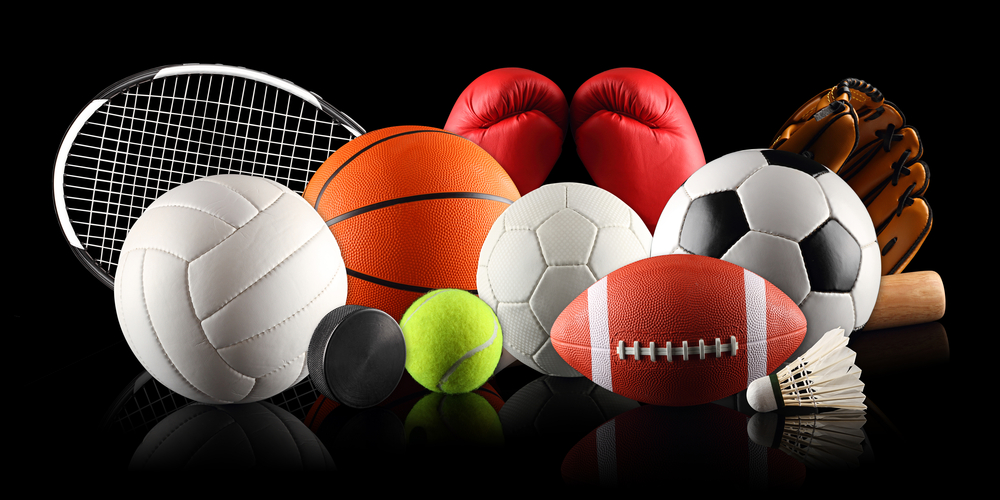 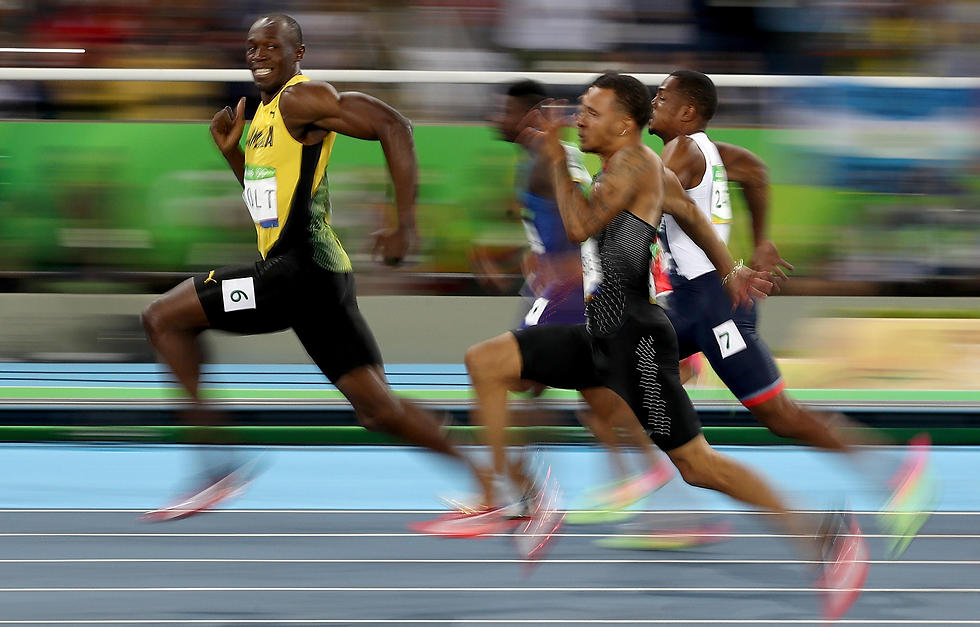 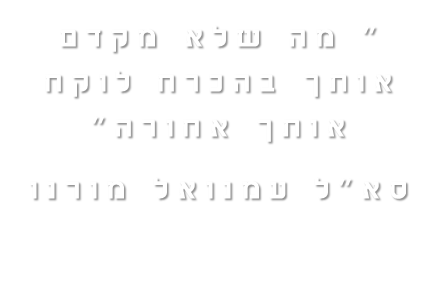 למה כדאי לי לבחור במגמת החינוך הגופני?????
שעות של למידה בכיף.
אוירה של גיבוש ומשפחתיות .
נושאים מרתקים ורלוונטים לחיים.
משלבת מעשי ולא רק עיוני .
פעילויות גיבוש ספורטיביות (שיפוט בתחרויות ,ימי גיבוש והפסקות פעילות]
מפגש עם ספורטאים אולימפיים והרצאות בתחומים השונים.
שוויון הזדמנויות בין המינים.
מורים מעולים.
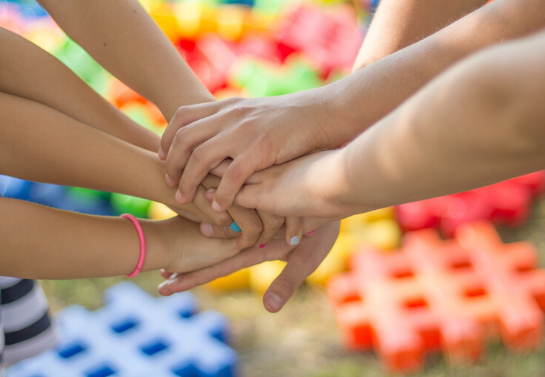 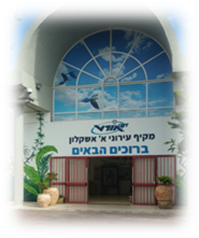 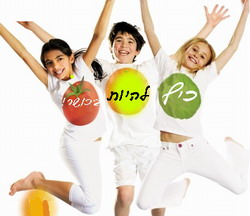 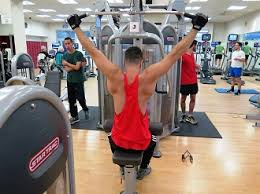 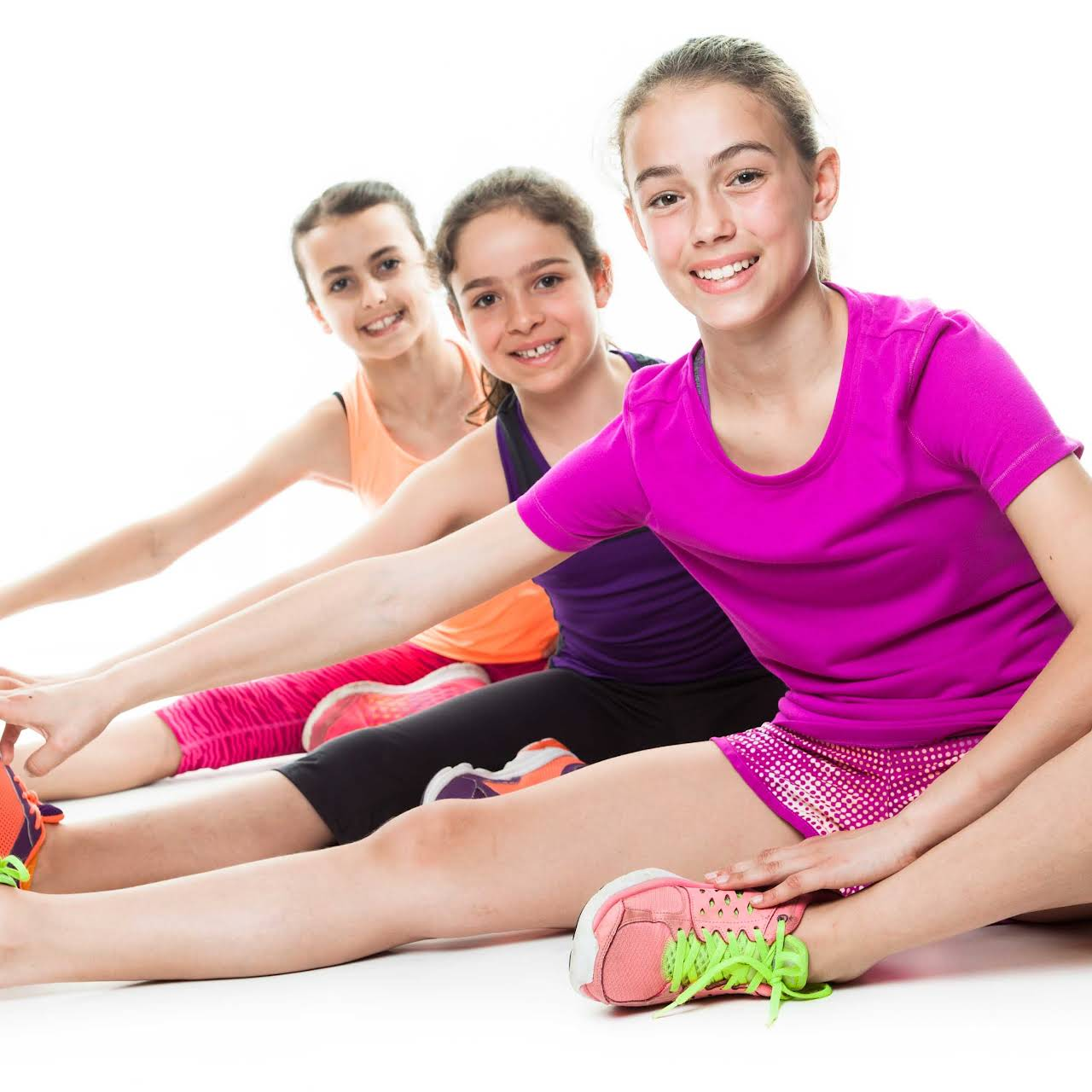 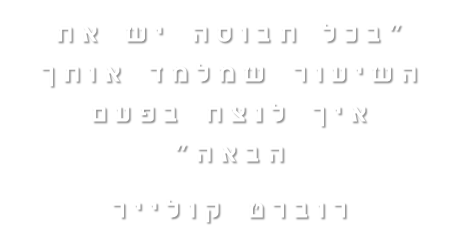 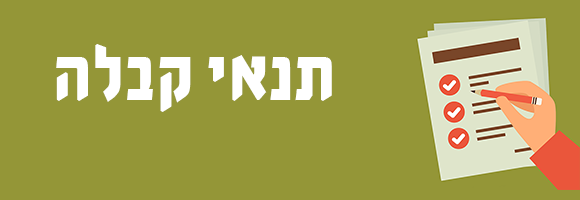 תנאי קבלה
* ציון 90 במקצוע חינוך גופני.
* ציון 75 במדעים.
* התנהגות נאותה.
* ראיון אישי.
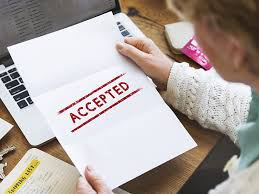 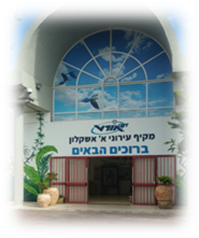 בונוסים בבחירת המגמה:
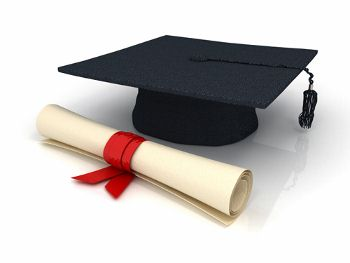 * המגמה מוכרת לבונוס ע"י מכללות ואוניברסיטאות 

 * מקצוע לחיים
* הנאה
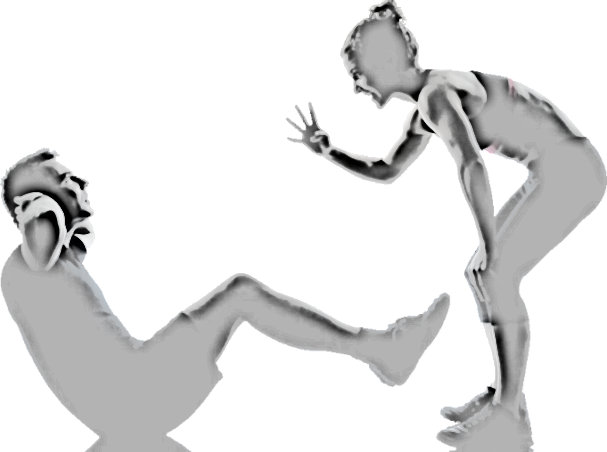 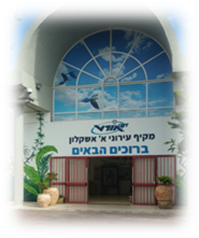 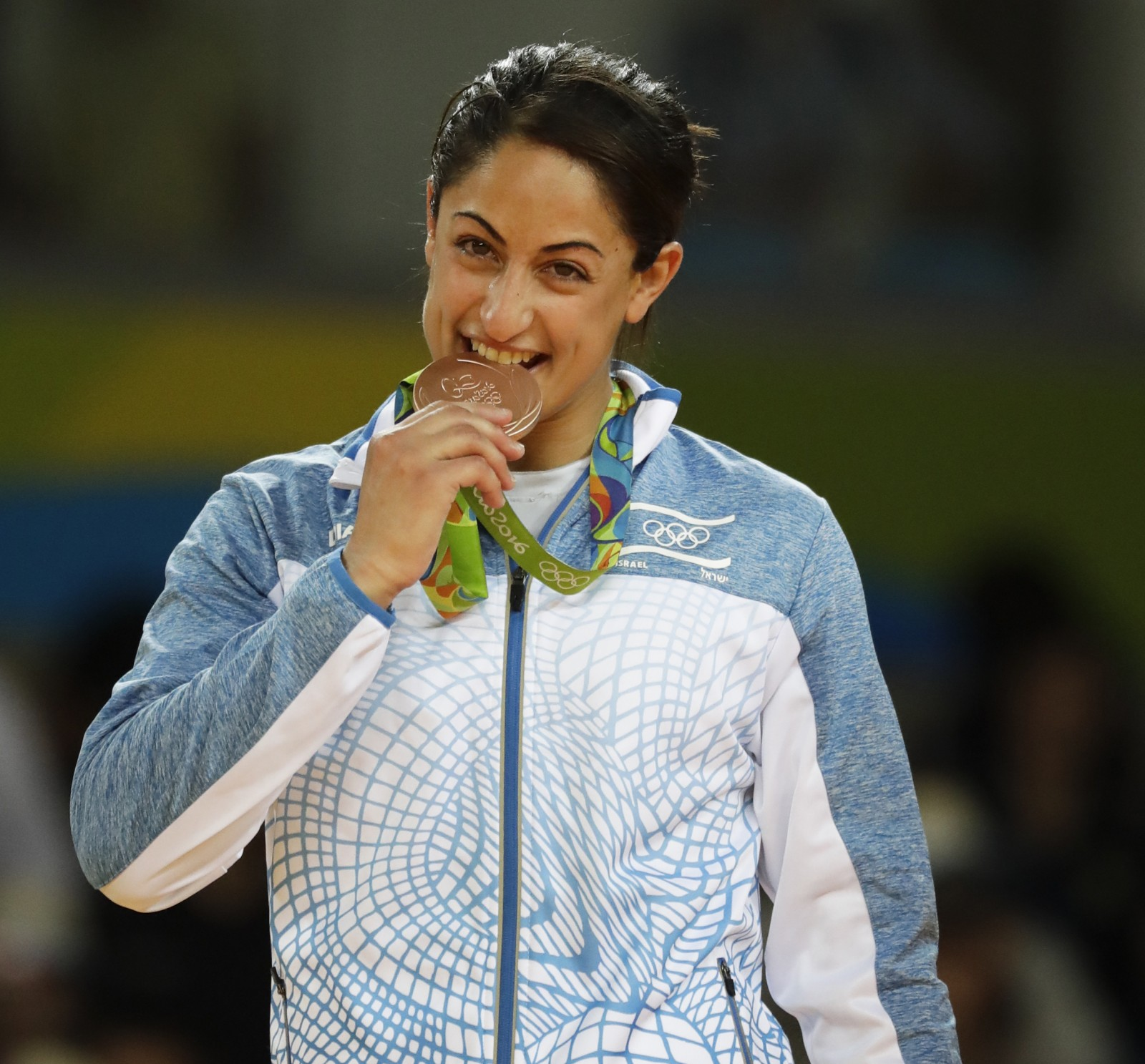 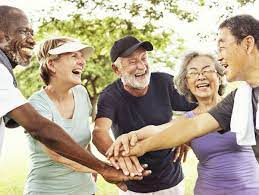 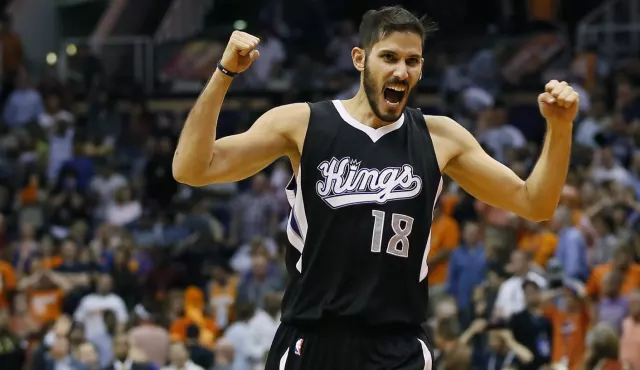 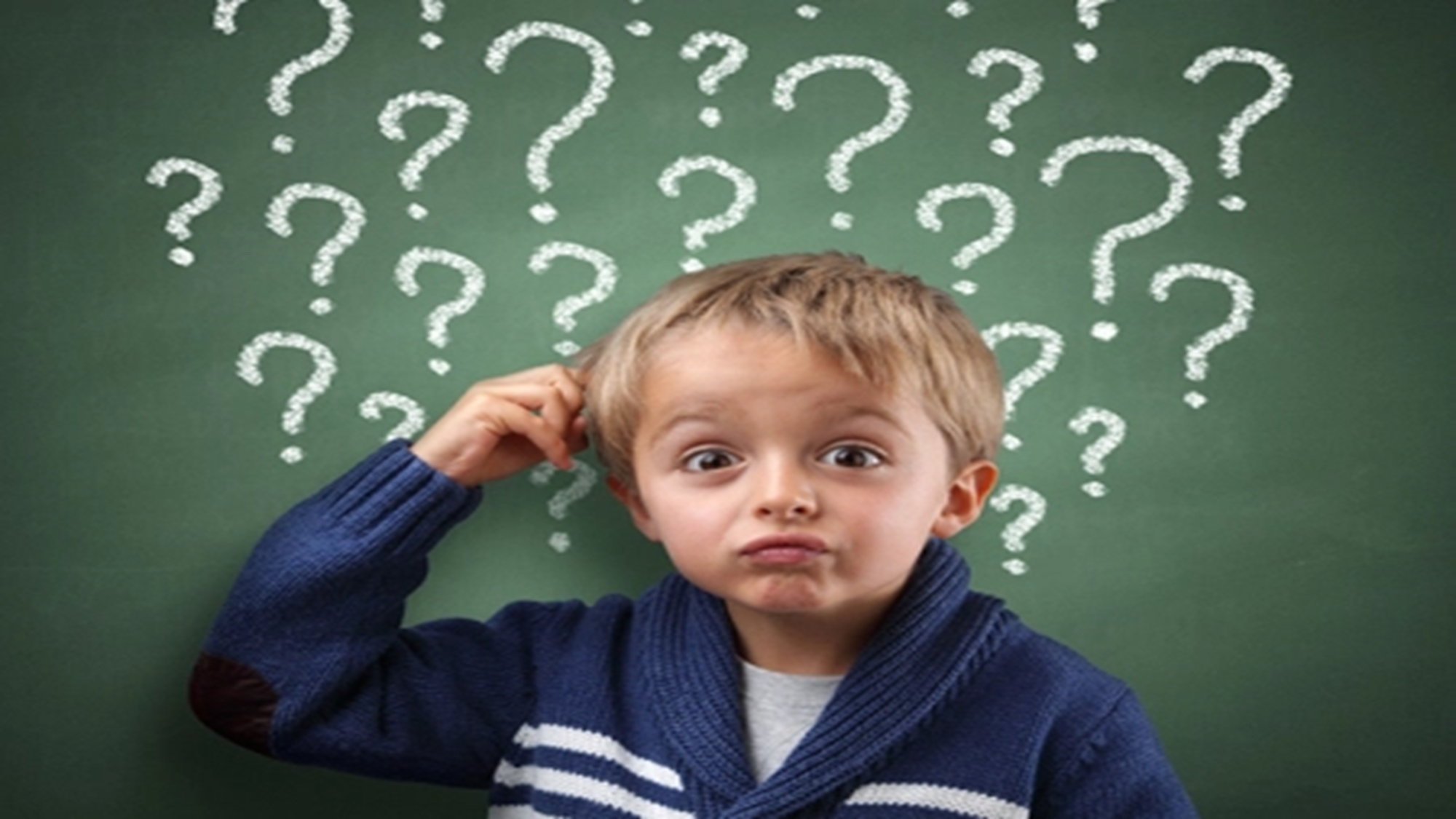 שאלות?
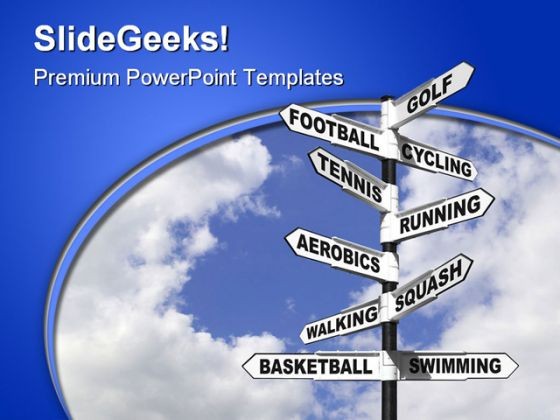 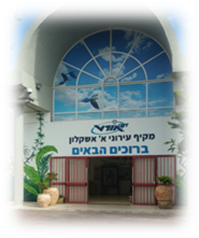 במה שלא תבחרו ...
כל הדרכים מובילות לחינוך הגופני
בהצלחה
https://www.youtube.com/watch?v=MSy3bbxgWvs